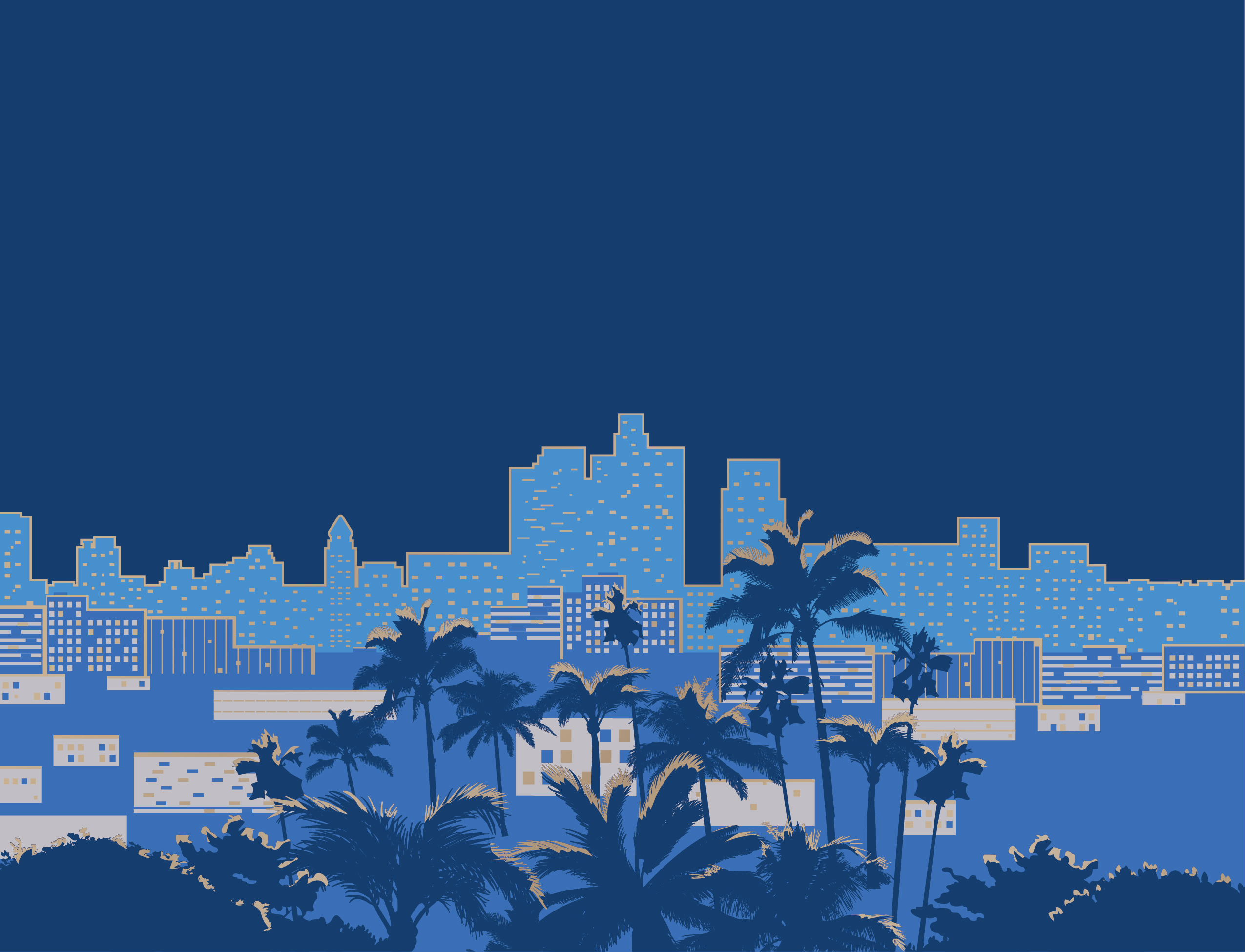 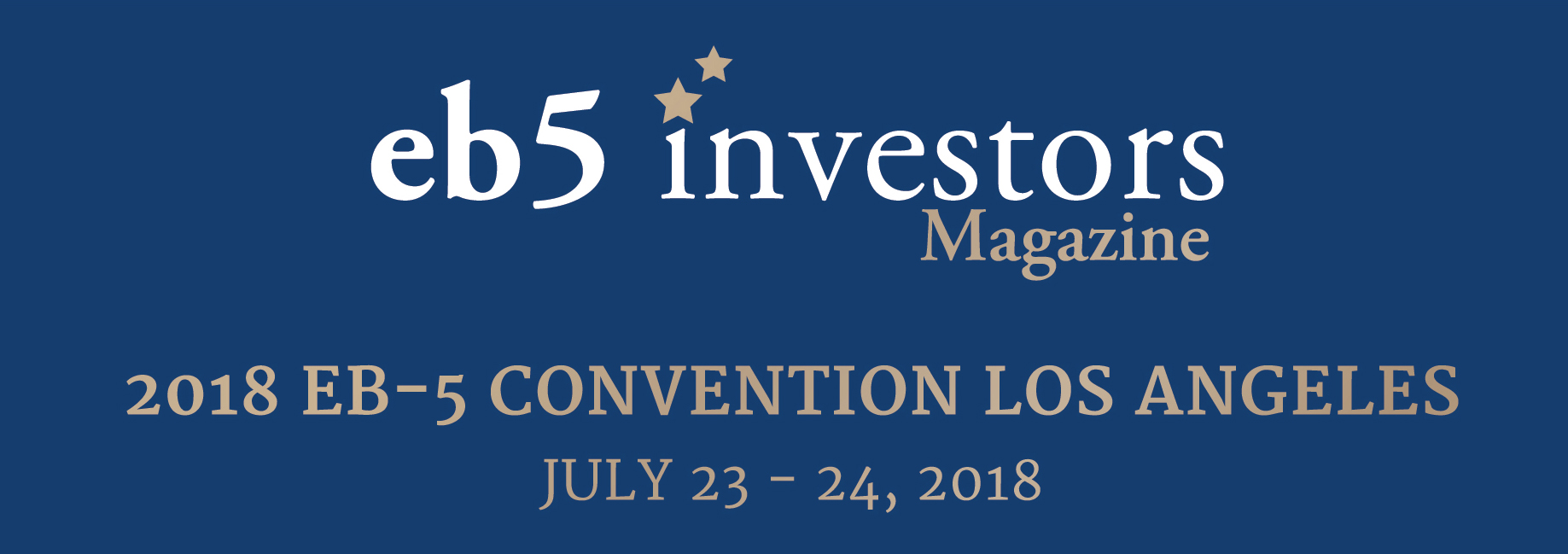 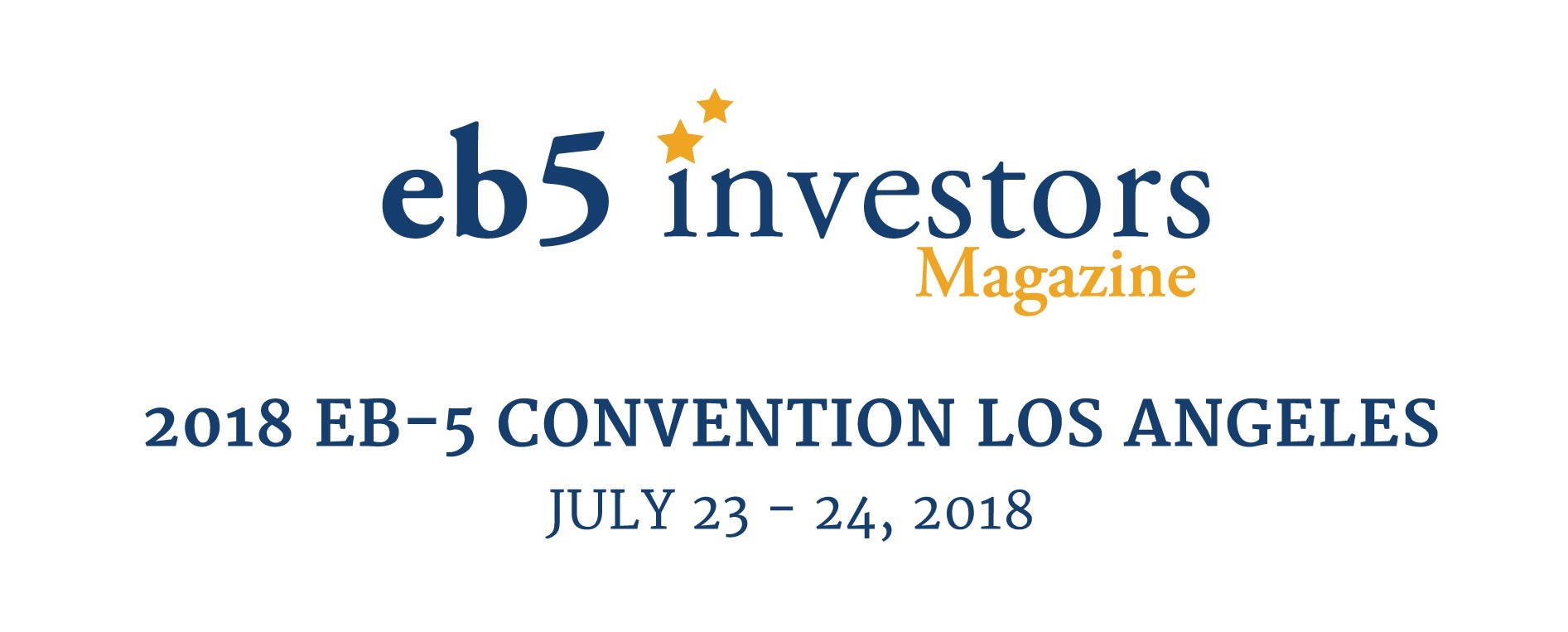 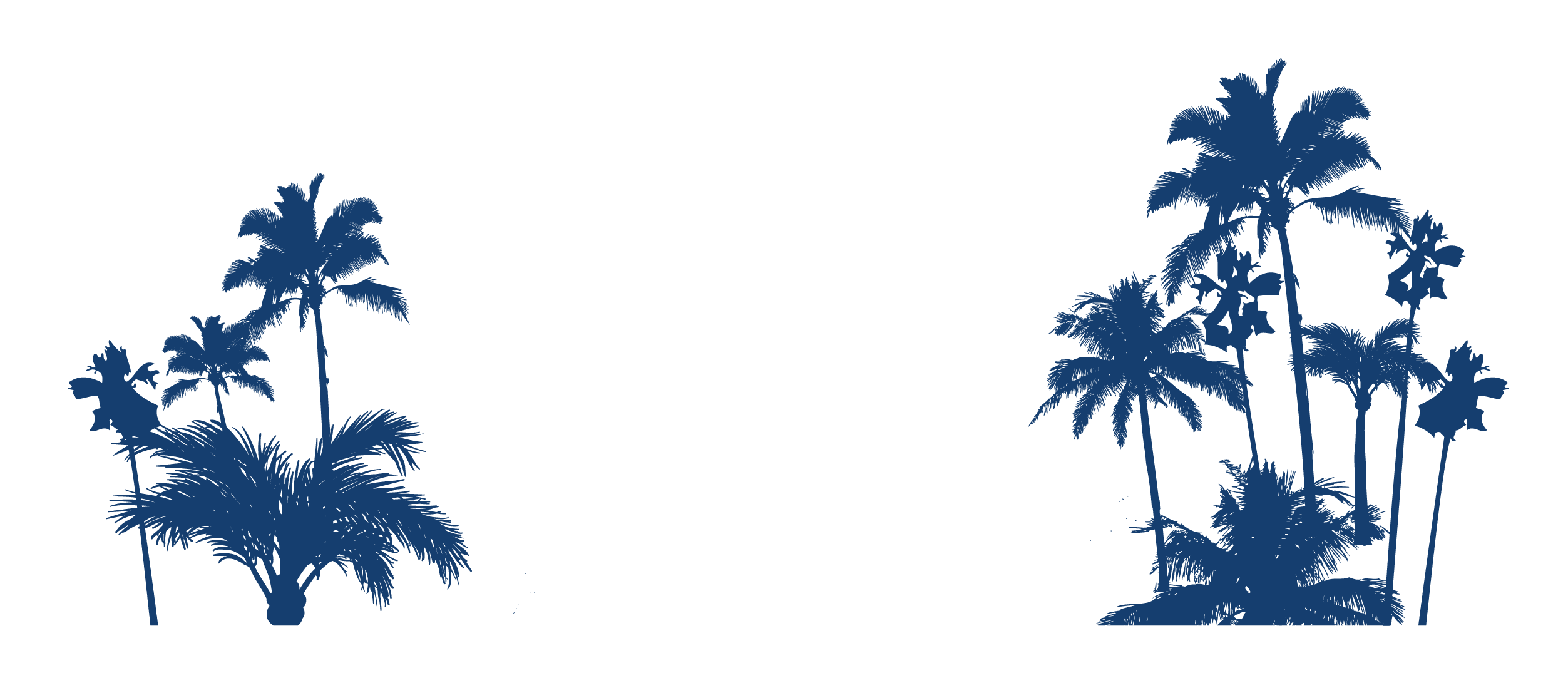 EB-5 Workouts: Saving a project before it is too late

Lincoln Stone, Stone Grzegorek & Gonzalez LLP 
Tang Tang, US Regional Center Group
John Tishler, SheppardMullin
Robert Weber, SheppardMullin

Moderated By:
Ali Jahangiri, EB5 Investors
Workout Scenarios
Fraud/diversion of funds
Execution failure, performance deficits, operational changes
Failure to commence construction
Failure of non-EB-5 portions of capital stack
Failure of other conditions e.g. entitlements, key tenant leases, flag
Other major changes in project plans/execution (delay in schedule, cost over-runs) 
Poor economic performance of project/loan default
Effect of above on job creation
Regional center jeopardy and termination
Roles of Professionals
Migration Agents
Regional Center/NCE Manager
Immigration Counsel
Transactional Counsel (securities, fund governance, real estate finance)
Litigation Counsel (incl. bankruptcy counsel)
Signs of a Problem
Law enforcement
USCIS communication
Notification from investment sponsor
Lack of responsiveness from investment sponsor
Social media
Outside provocateur
What Can Agents and Investors Do?
What are the investor rights under investment documents?
What are NCE’s rights under loan/preferred equity documents?
Informal pressure
Withdraw investment
Never a right to do so, but might be offered by investment sponsor
Replace NCE manager
May not be any right of investors to do so
Inject new capital
NCE typically has no resources to do so
Difficult to organize investor syndicate to do so outside NCE
Litigation
Securities law claims
Breach of fiduciary duty/derivative claims
Force bankruptcy
Investors not direct creditors of JCE
NCE may not have right to do so under intercreditor agreement
Typical Workout Solutions
All solutions/workouts have potential immigration consequences
Revised use of funds inside same project
Redeployment in another project
Sale of interest at discount
Redeployment
Subordination
“Hope Note”
Managing Communication With Investors
Manage social media presence
Be proactive with investor engagement
Identify key investor leaders
Prepare for unsolicited contact by third parties
Entrepreneurial lawyers
Investment advisors 
Budget for legal advice
Litigation Considerations
Define goals
Client identification/organization/communication
Forum
Jurisdiction
Service of process
Funding litigation costs
Investor syndicates
Migration agents
Contingency fee attorneys
Private equity litigation funding
Evaluating likelihood of success
Collection
Insurance?
DISCLAIMER

This presentation outline and the presentation itself are for general education purposes only and are not intended to provide specific guidance or legal advice about what to do or not to do in any particular case. You should not rely on this general information to make decisions about specific immigration matters. If you are not yourself a lawyer, you should seek the assistance of an immigration lawyer to help you resolve these issues. Thank you.